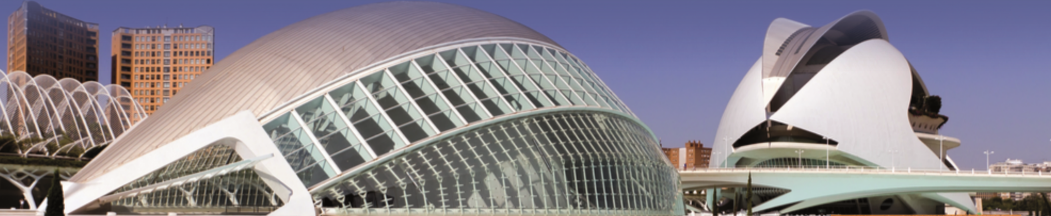 Title
First Author1, Second 22,… 
1 Afiliation first author, 2Afiliation second author,…
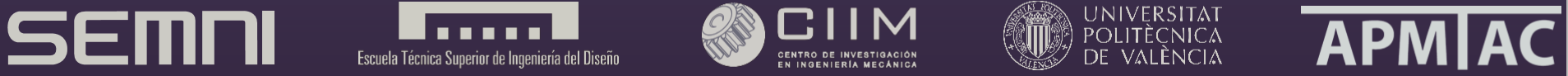